How Do
Video Games Affect Our Study Habits?
By John Enquist
[Speaker Notes: Good morning everyone, my name is john enquist and I’m going to talk to you about how our video games can affect our study habits]
Why Do We Care?
Prevalence of video gaming in our society

The recent market penetration of smartphones

Insufficient studies done on the effects of gaming
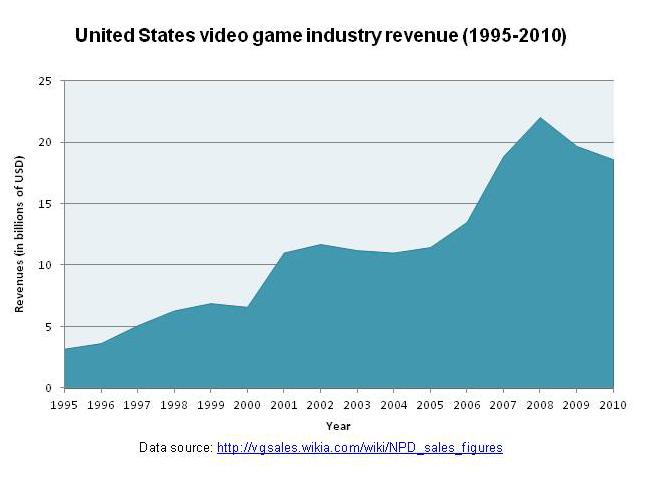 1995						        2010
[Speaker Notes: Video games have only really become a widespread thing since the mid 90’s

Nowadays around ⅓ of all households have a gaming device, and with smartphones becoming increasingly common everyone has easy access to gaming on the go

It has become a significant part of our economy to the point where it’s existence is well established

Because of how new the industry is there have been an insufficient amount of studies on the effects that these video games can have on people]
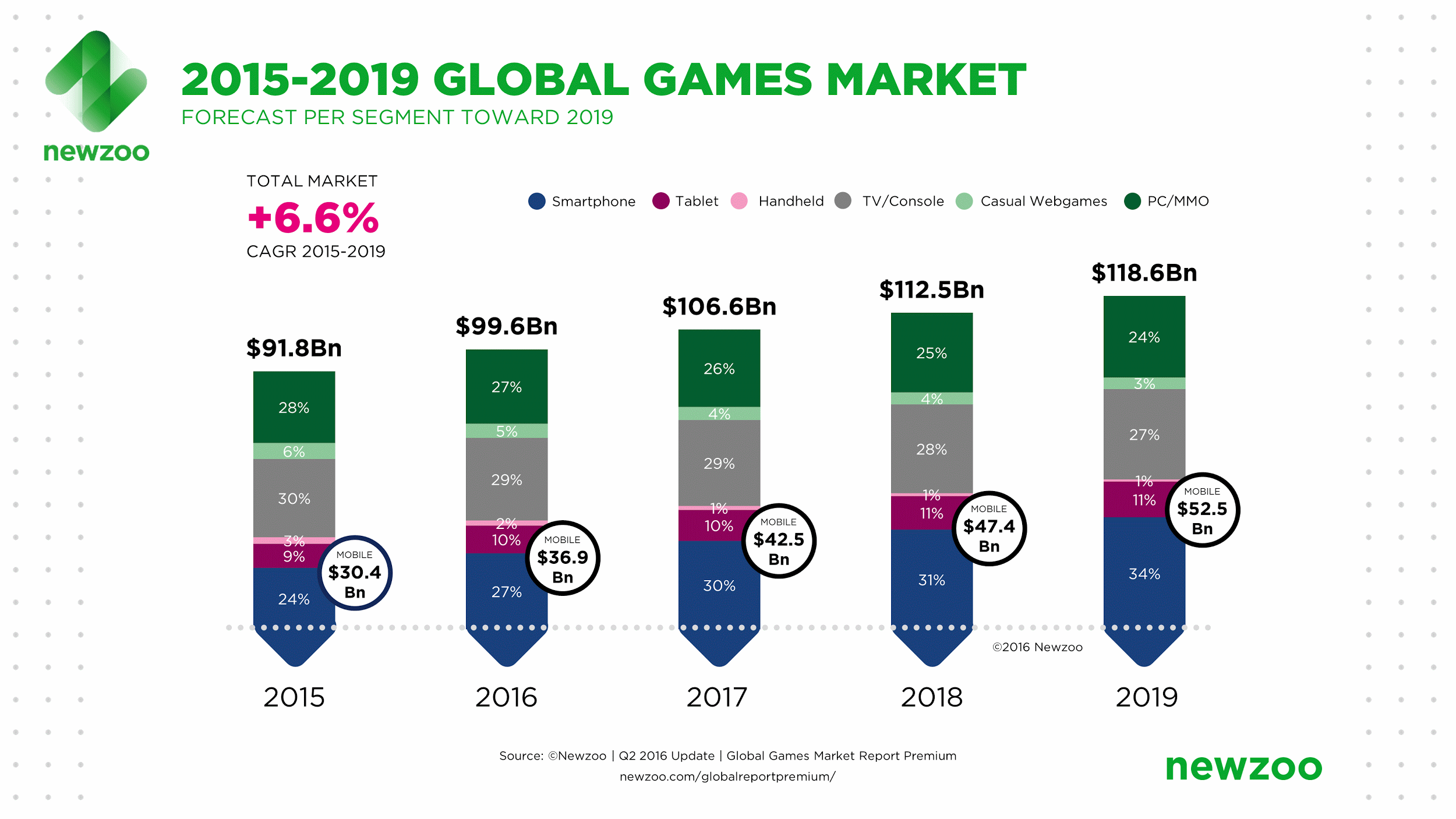 [Speaker Notes: Show how the the video game industry is 6.6% of the worlds global market]
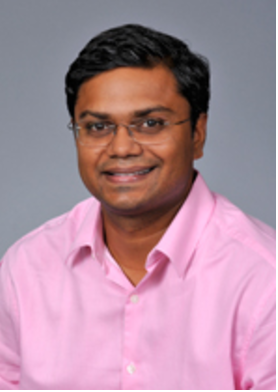 Related Studies
Vivek Anand
Correlation between video games and SAT scores
Douglas Gentile
Pathological Gaming having a direct correlation with negative behavior
Dorothy Salonius-Pasternak
Found Conclusive results on psychological benefits from playing video games
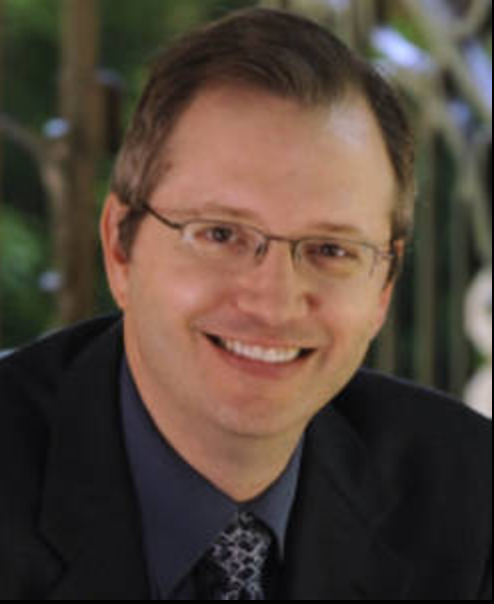 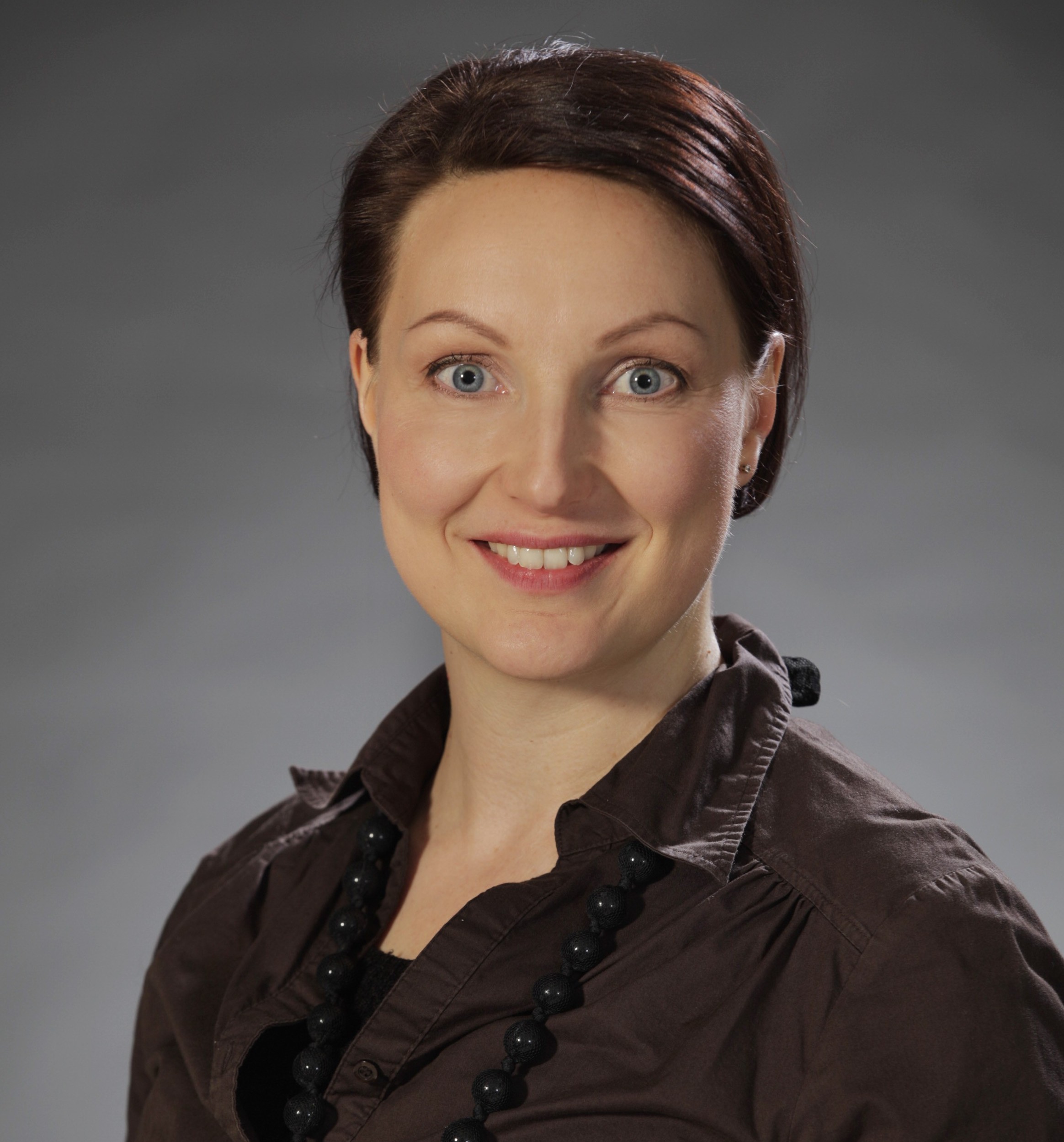 Does playing video games affect short term memory?
[Speaker Notes: Explain question behind your experiment
And state hypothesis]
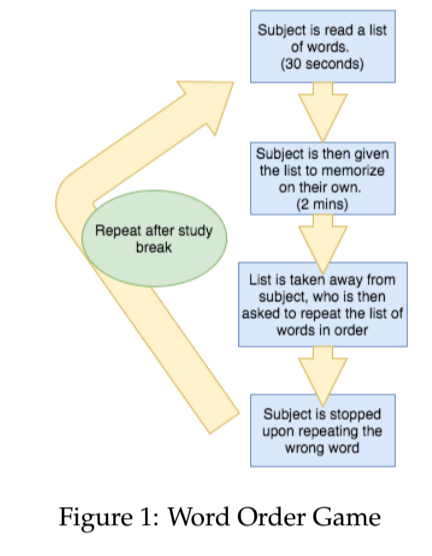 Word Order Design
Experimental Design
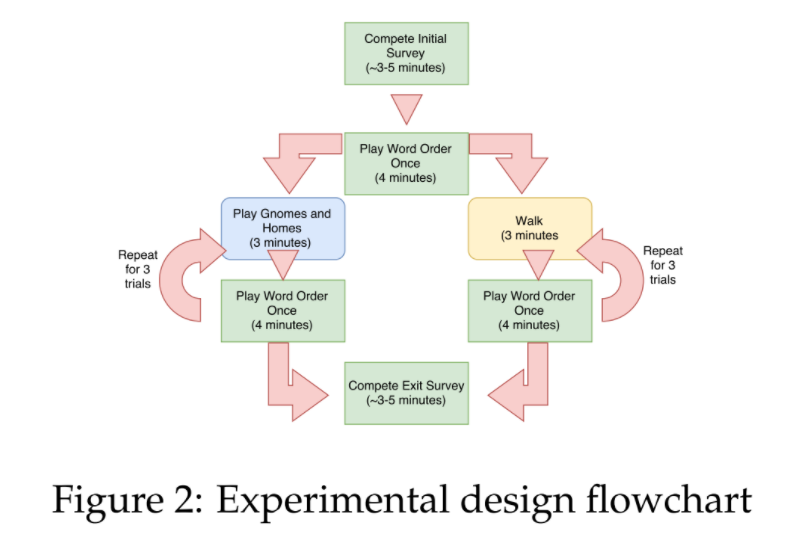 [Speaker Notes: Talk about the rationale behind each group’s study break
What the experiment is intended to simulate
Results gathered

Add title and match style, remove figure]
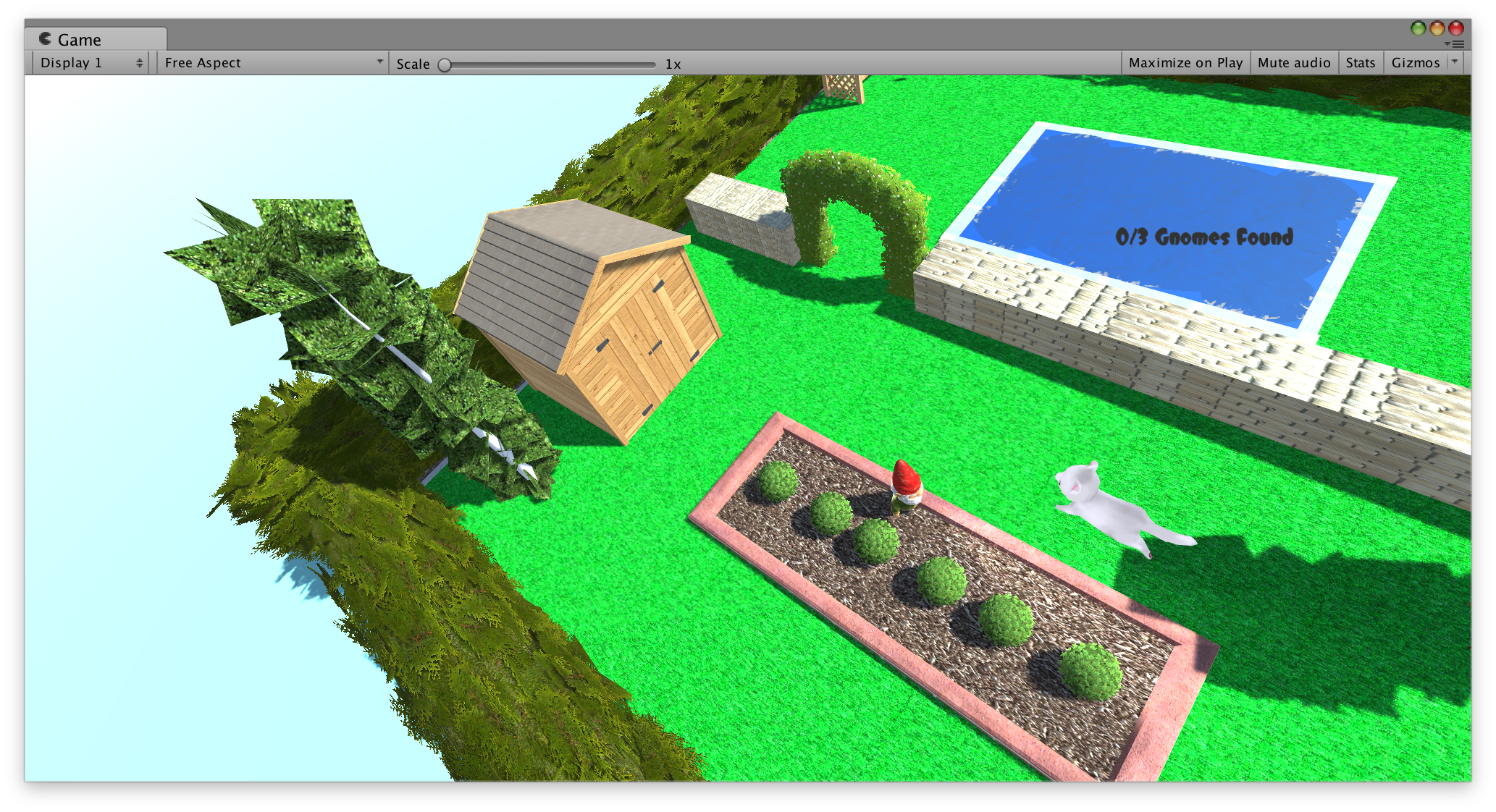 Gnomes 
and Homes
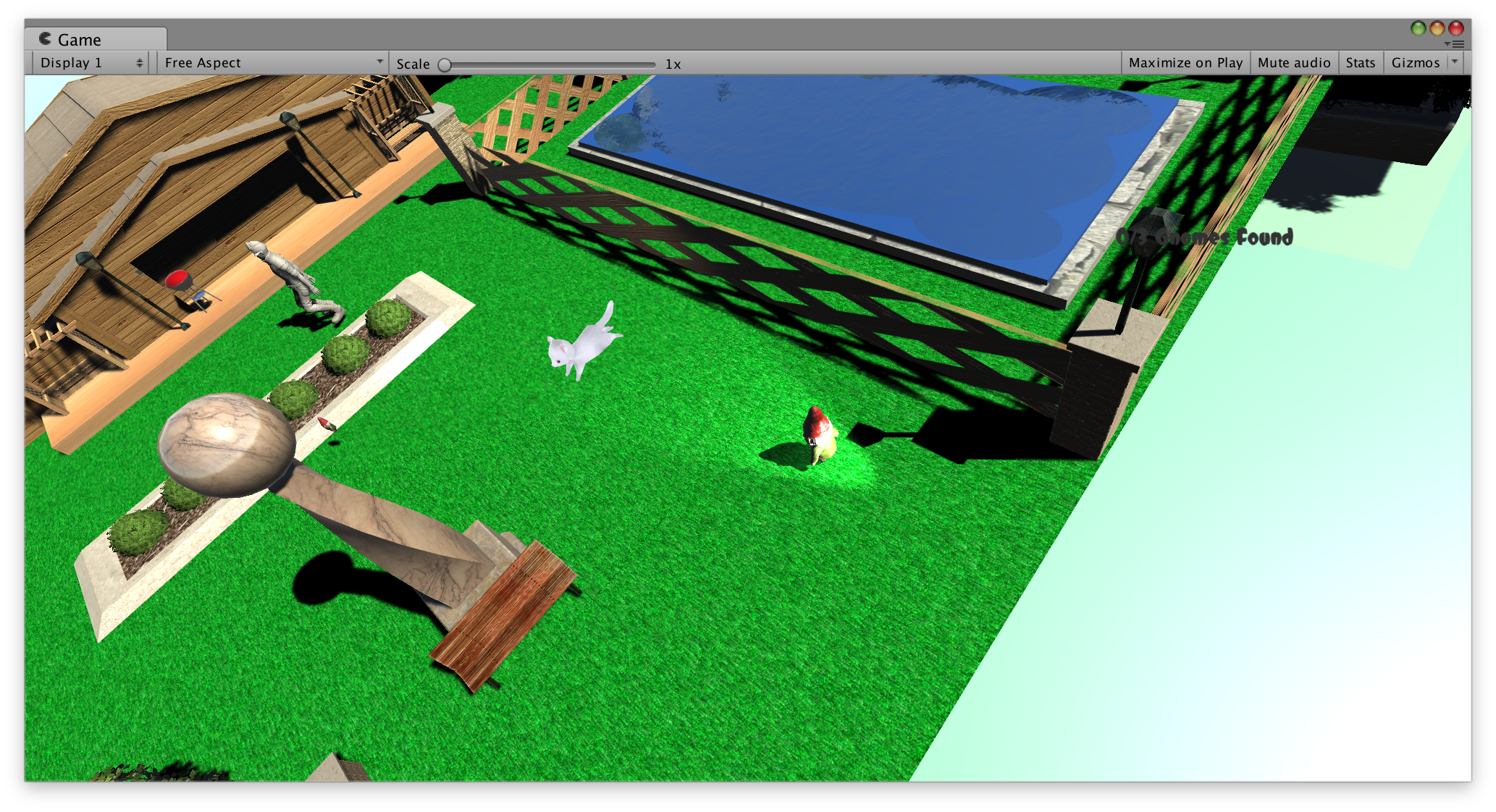 Written in C#
Real-Time Strategy game 
Player partakes in garden gnome based antics
[Speaker Notes: The first thing I had to do was find a game for my experimentees to play
So i made my own!

Also it is something I’m interested in]
Survey Data
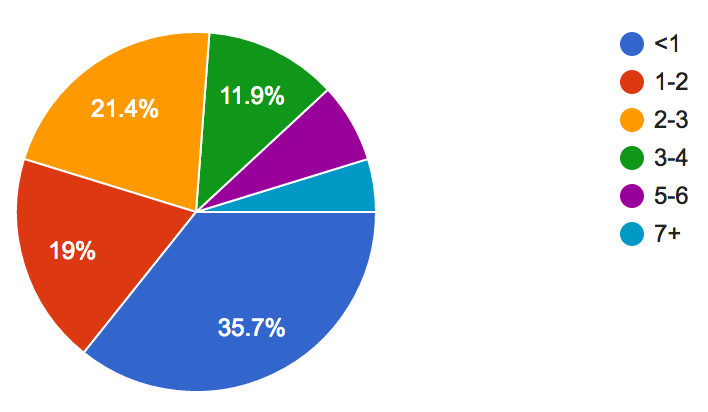 Weekly Hours Spent playing video games
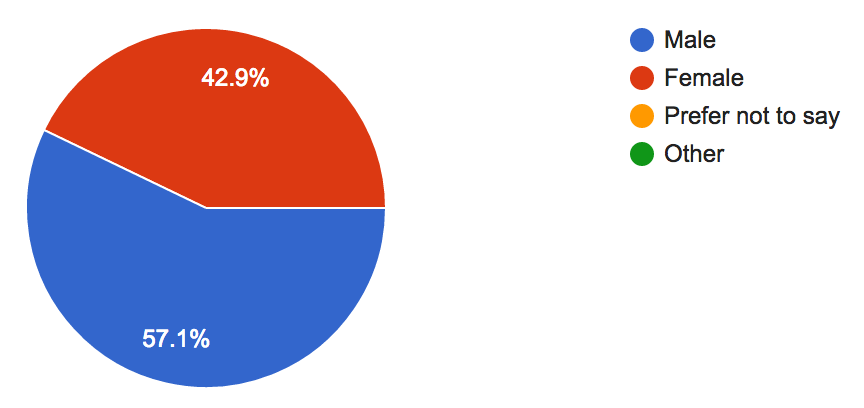 Participants gender
[Speaker Notes: Emphasize that it is my data i collected]
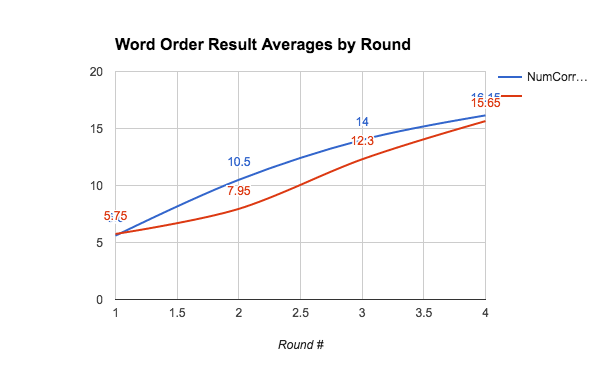 Some Data
Red: Control Group
Blue: Experimental Group
1	      2                3                 4
		Round #
[Speaker Notes: Fix graph to make prettier

Make a bar graph]
Some Stats
Control Group 				(20 subjects)




Completion Rate:  25%
Experimental Group			(20 subjects)




Completion Rate: 30%
[Speaker Notes: Delete variance and mode
Delete +-
Add percent completion]
Some Results
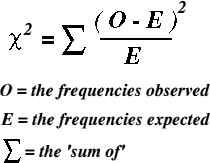 Two Sample Chi Square Analysis
Bucketing scores in intervals of 2 and 4
[Speaker Notes: What is a chi square analysis
What is a two sample t test

Add process and values of both tests (make a table for both) 
Interesting things
Have 8 p values (2 groups 4 rounds)
Explain what the p value is

Chi Square Analysis results indicated that there is a significant enough difference between the results of the two groups to merit an outside factor influencing the scores, i.e the study breaks]
Two Sample T-Test
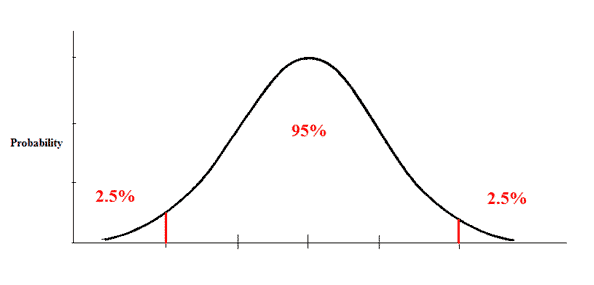 Conclusions
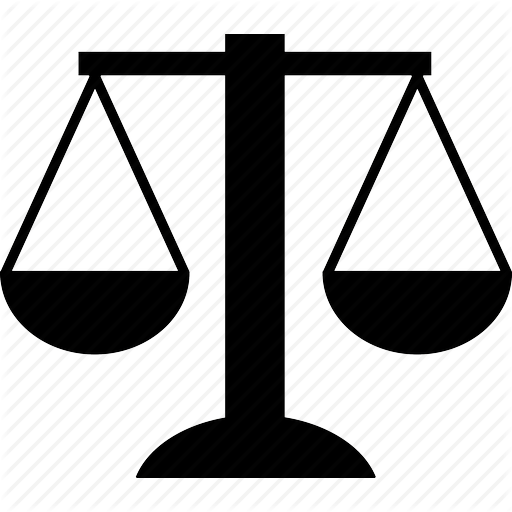 Kind of
Different?
Same? 
Sample size
40 participants total
college students
Experimental design
Word memorization
short - term memory
[Speaker Notes: 1: the data wasn’t exactly different overall, however the fact that the results were more or less the same is a conclusion in itself
Video games do not hurt your short term memory retention (for this experimental group)
2: such a small sample size makes the results more or less negligible in the grand scheme of our population
All the participants are also union college students (smart kids between ages 17 - 21)
Isnt representative of the population of student gamers

3: this experiment focused mainly on memorizing a set of words.
Just one of many ways of tracking memory retention
Doesn’t relate to all types of study material just memorization of words]
Questions?
(ask me about my game)
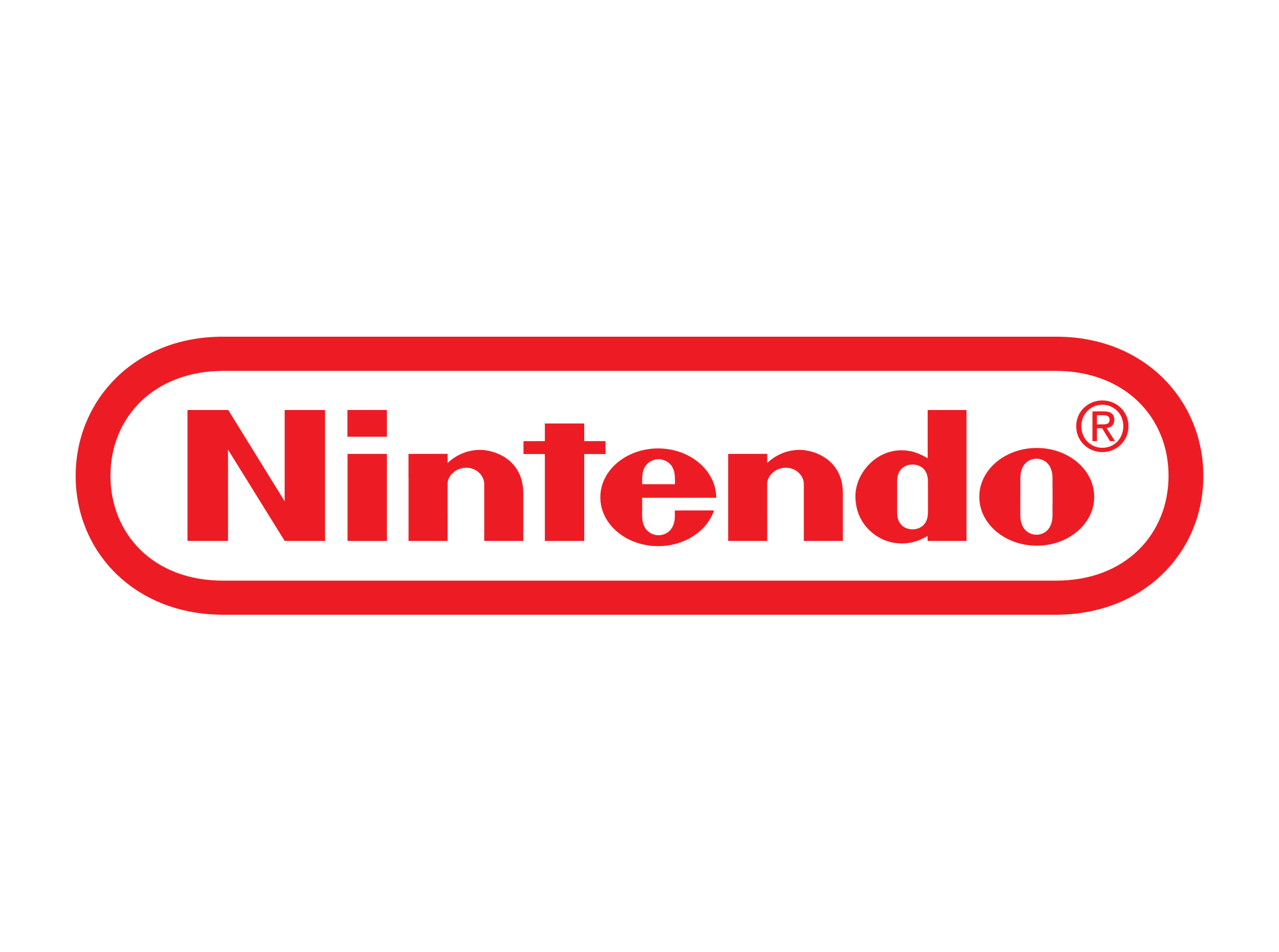 What is a Videogame?
“an electronic game played by means of images on a video screen and often emphasizing fast action”  - Merriam-Webster 


“The only thing that’s fun to do anymore” - Urban Dictionary
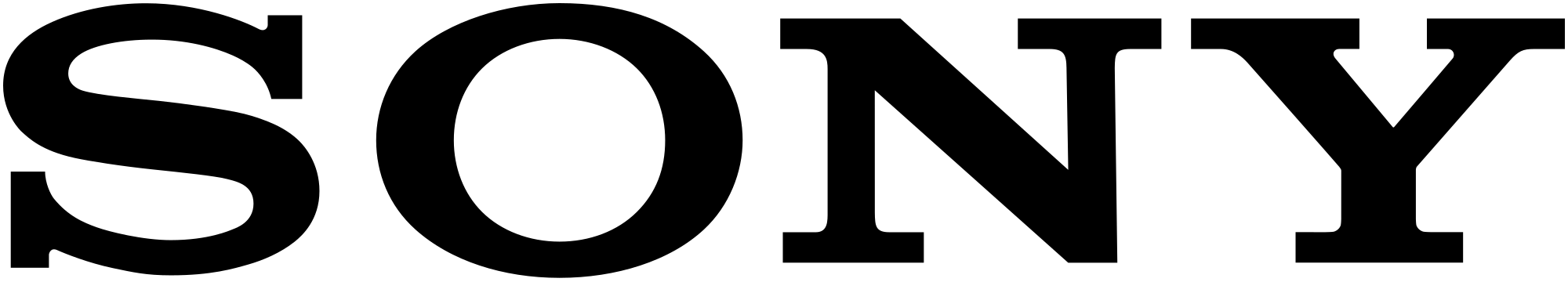 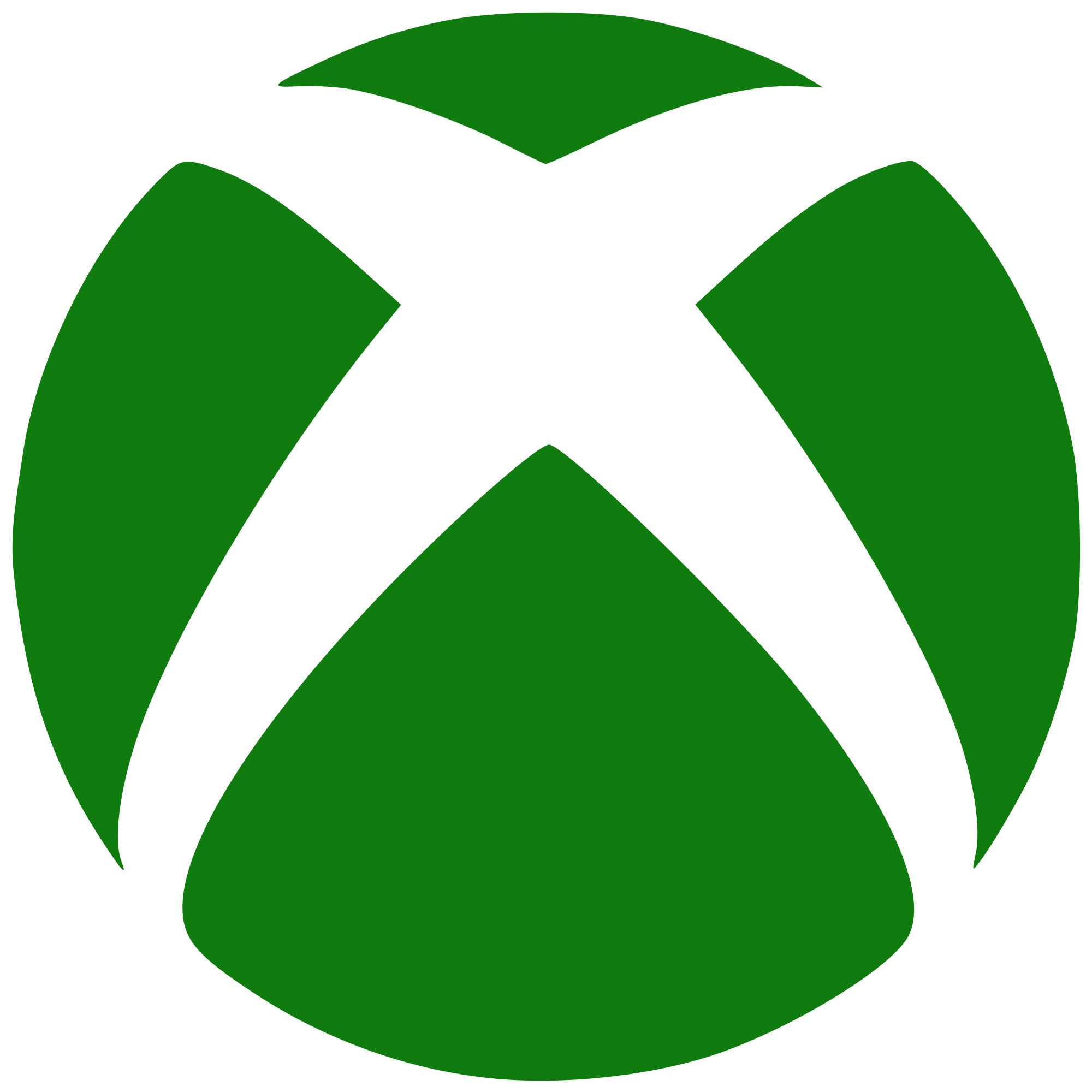 [Speaker Notes: Briefly discuss the background of video games in today’s society and their recent booming industry 
Widespread use of video games at the turn of the 21st century
Captured the attention of the generation y, and z

So as I am sure you are all]